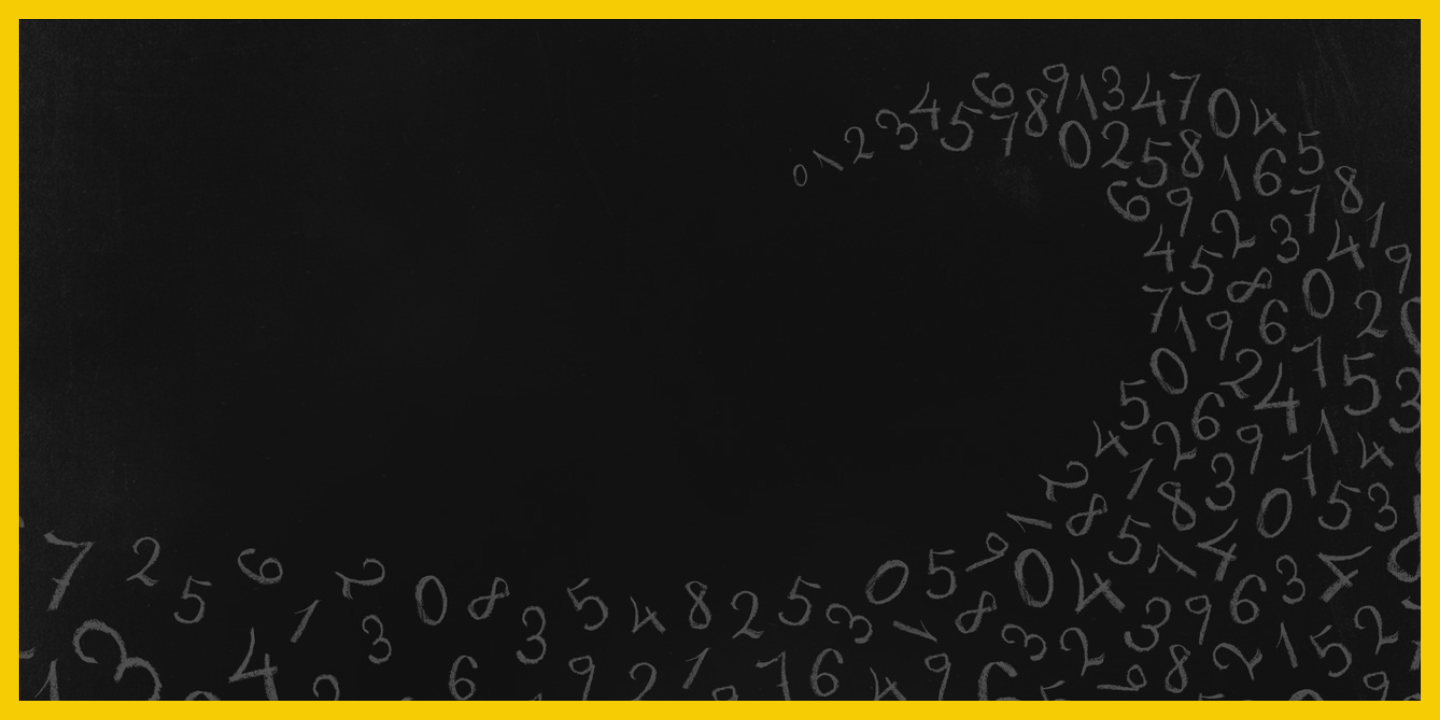 THE MINDSHIFT
Rethinking our approach to economic recovery.

With Nail The Numbers Pro, Taunya Woods Richardson, CMC
©2022 Nail The Numbers, Incorporated
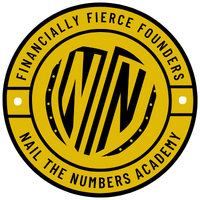 ‘SMALL’ BUSINESSES IN SASK, 2020
146,016
BY THE NUMBERS: BUSINESS
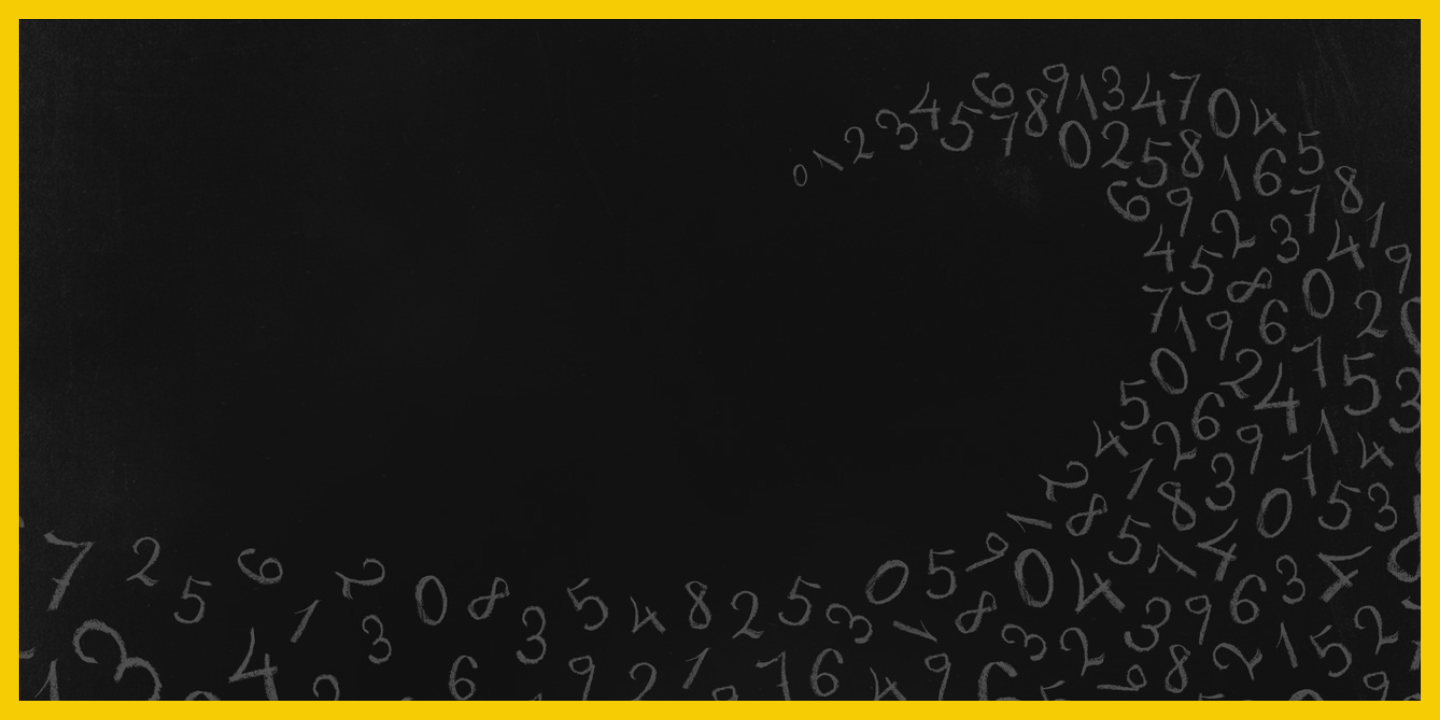 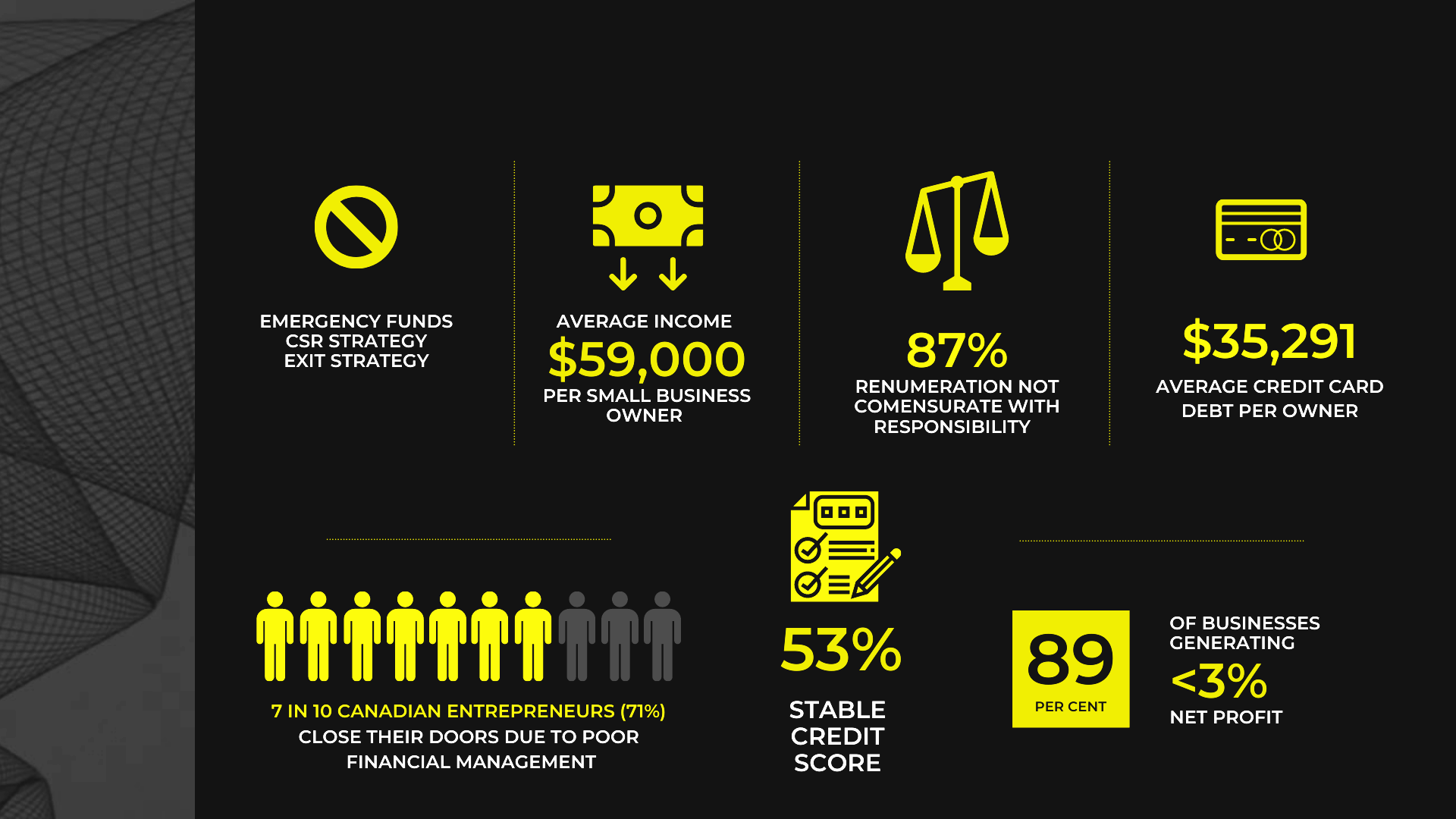 PRE COVID
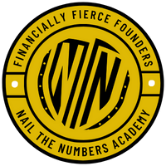 BY THE NUMBERS: PERSONAL
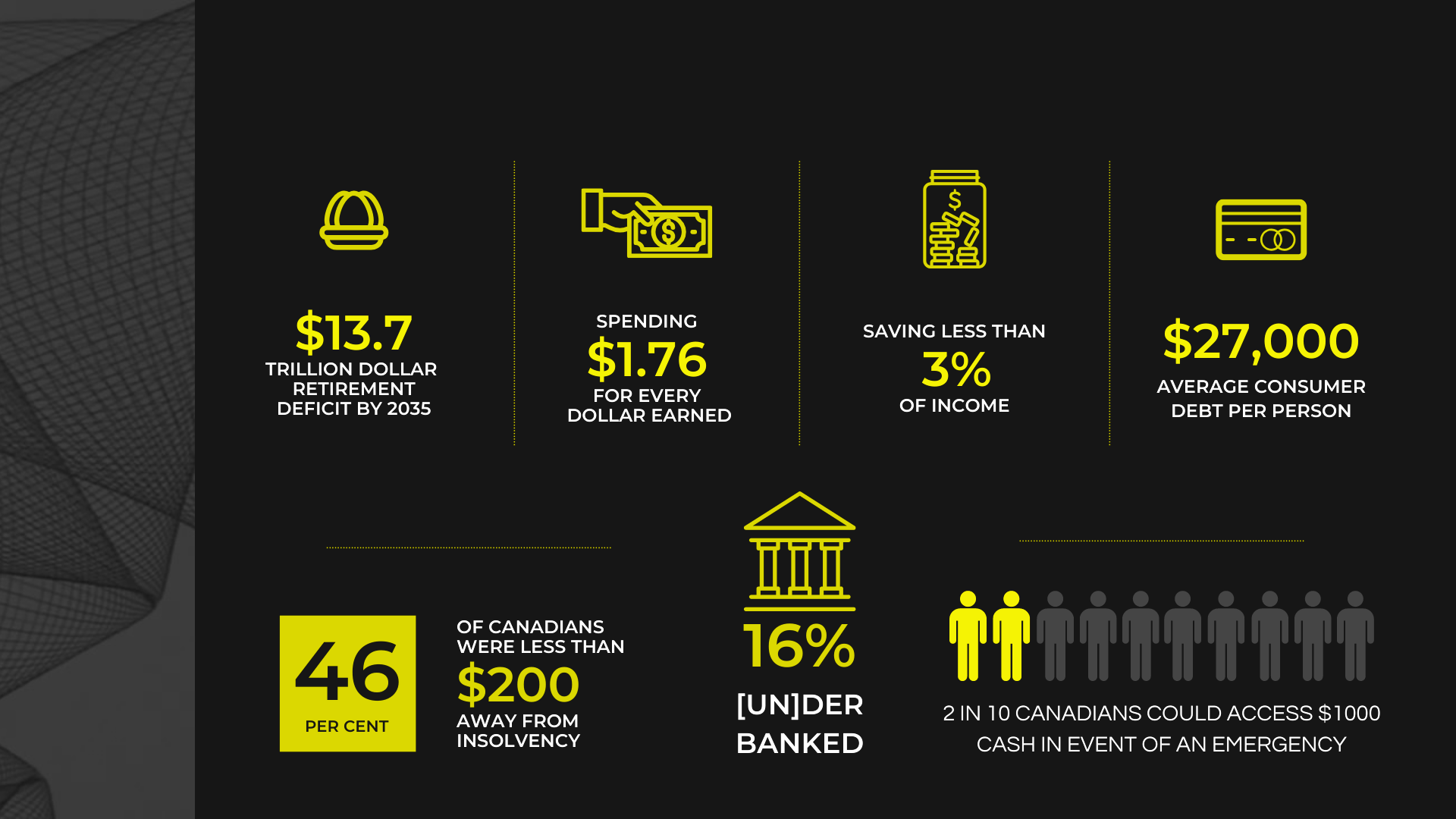 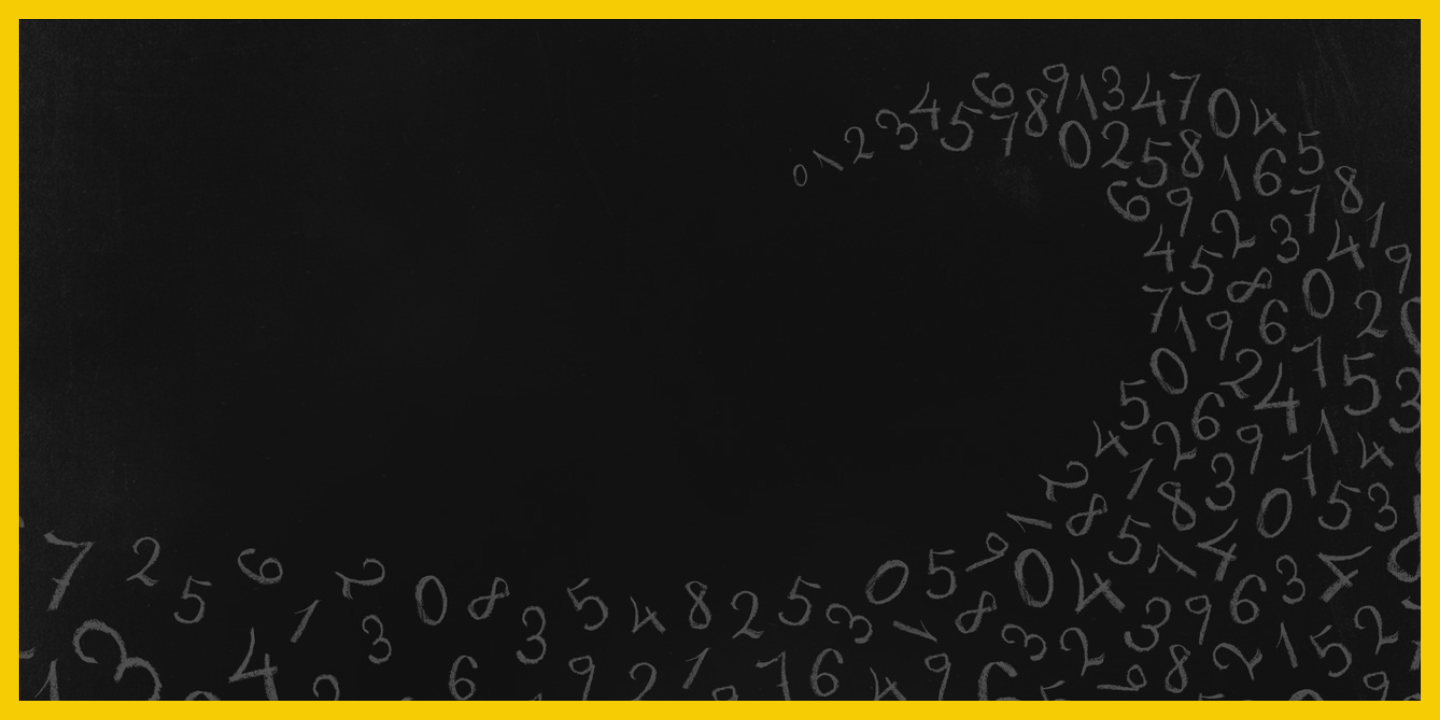 PRE COVID
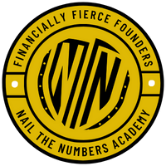 FIRST PRINCIPLES APPROACH
GAP
WAKE UP CALL #1
ROI
WAKE UP CALL #2
COMP
CLARITY = CONFIDENCE
WAKE UP CALL #3
RETIREMENT
SHORTFALL
THE WAKE UP CALL CHALLENGE
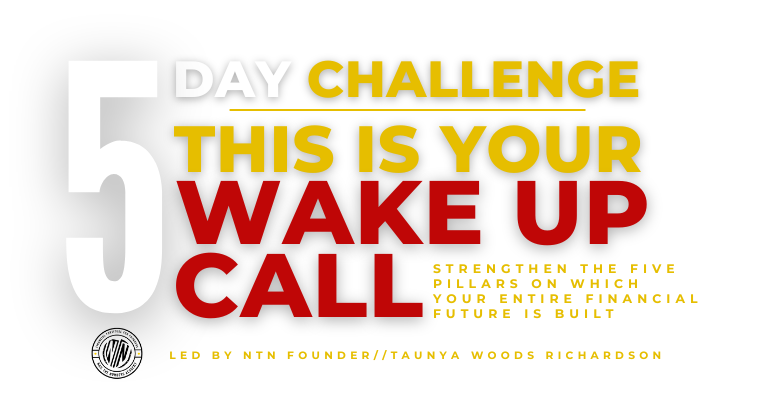 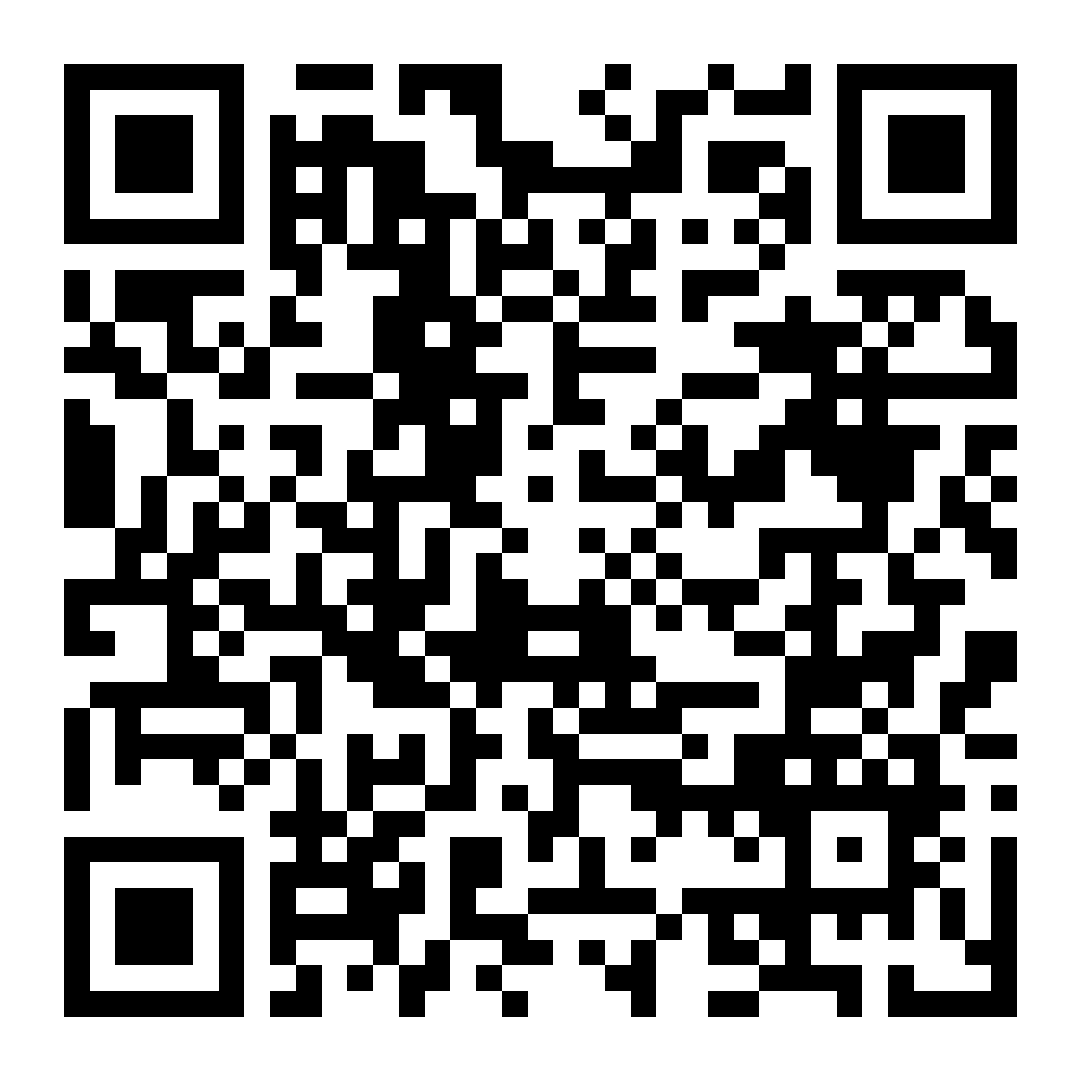 CODE: wakeup22
GOAL  ALIGNMENT
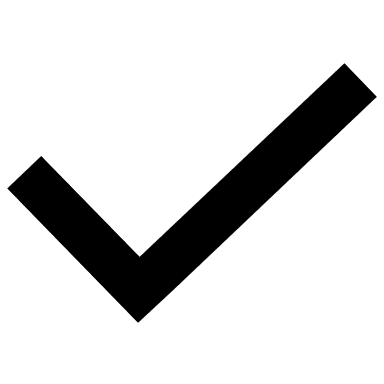 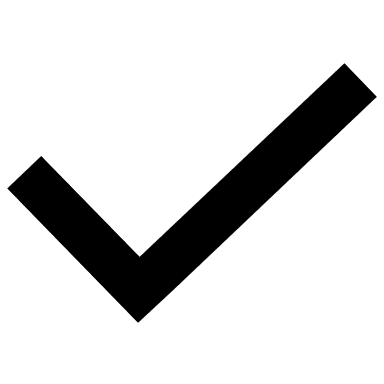 THE PLAN

Start with the end in mind.
FROM SMALL TO STEWARDS OF PROFIT
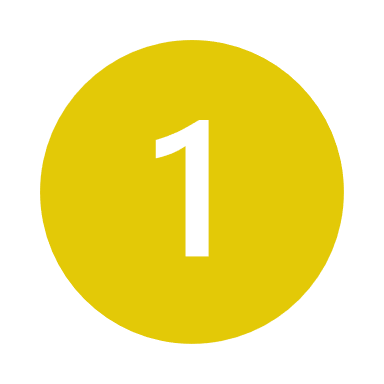 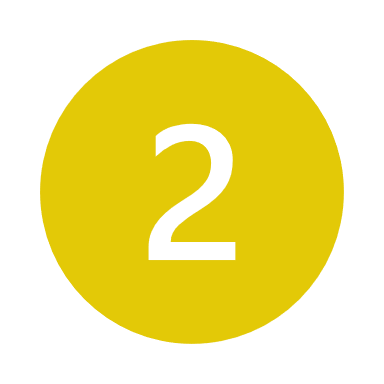 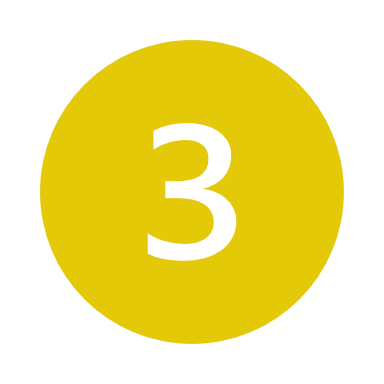 THE FINANCIALLY FIERCE FORMULA
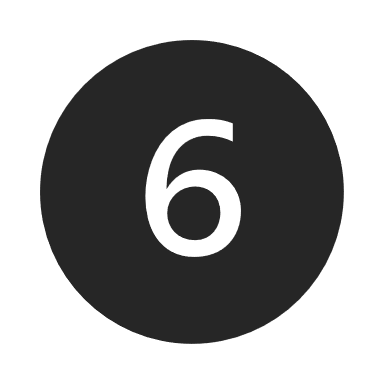 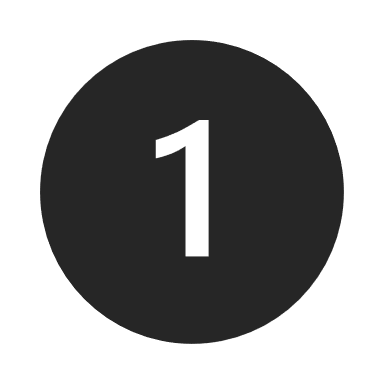 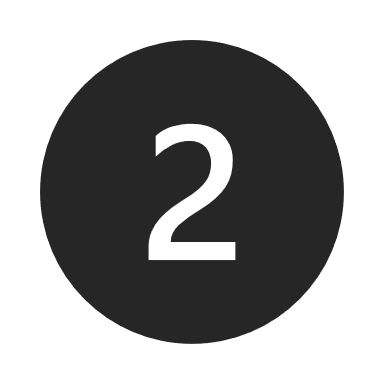 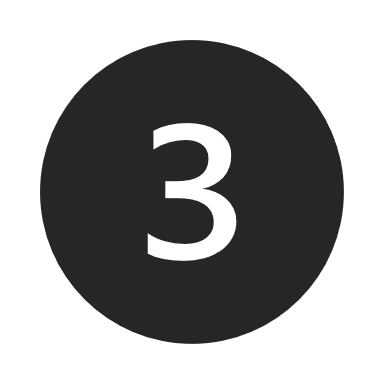 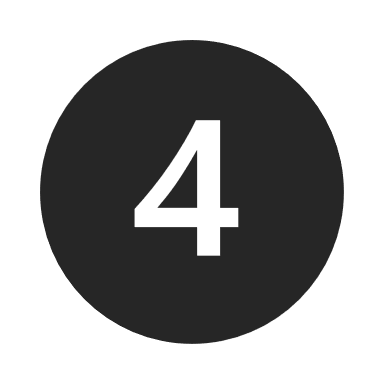 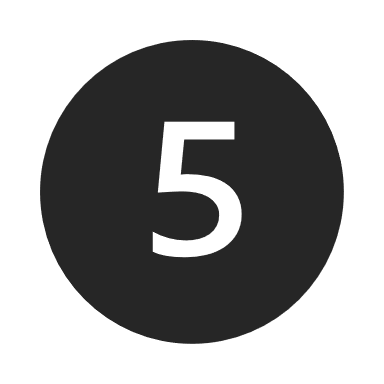 THE FINANCIALLY FIERCE OUTPUTS
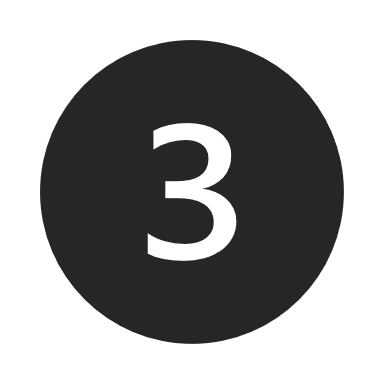 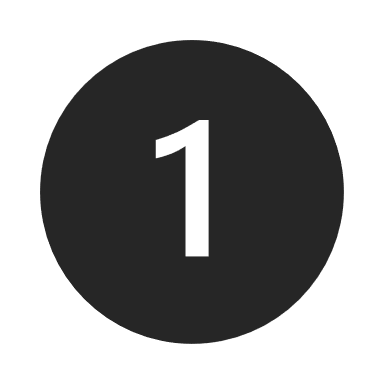 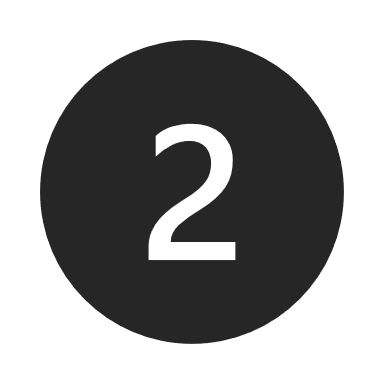 TEXT ‘YES’ + YOUR NAME
306.713.8321
TAUNYA WOODS RICHARDSON

TAUNYA@NAILTHENUMBERS.COM 
1.844.844.3660
LET’S
GAP
FIX
THE
AND STRENGTHEN OUR ECONOMY
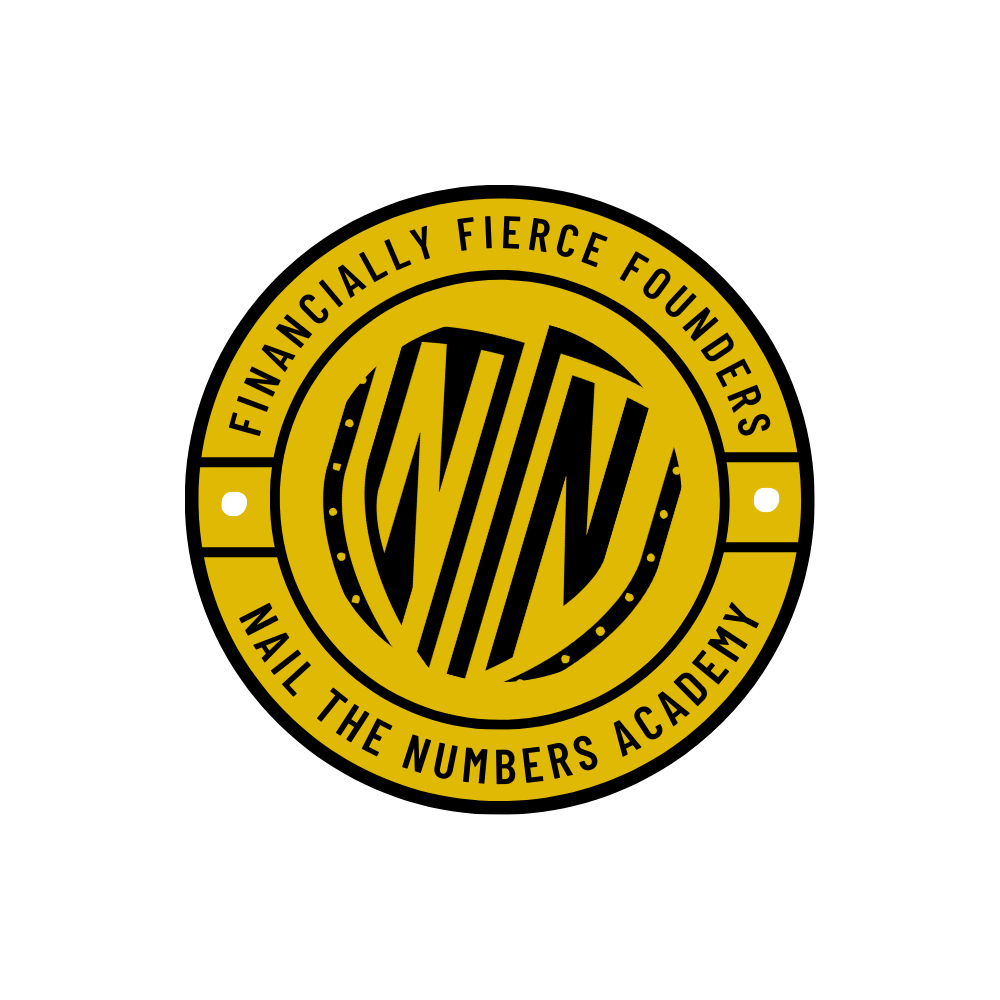